План занятия:- Что мы будем делать?
Будем говорить.
Будем читать.
Будем слушать.
Будем отвечать на вопросы.
Будем играть.
-с--са-со-се-си--ас-ос-ес-ис-Вес-на веснаВесна пришлаК нам пришла (что?)….
весна
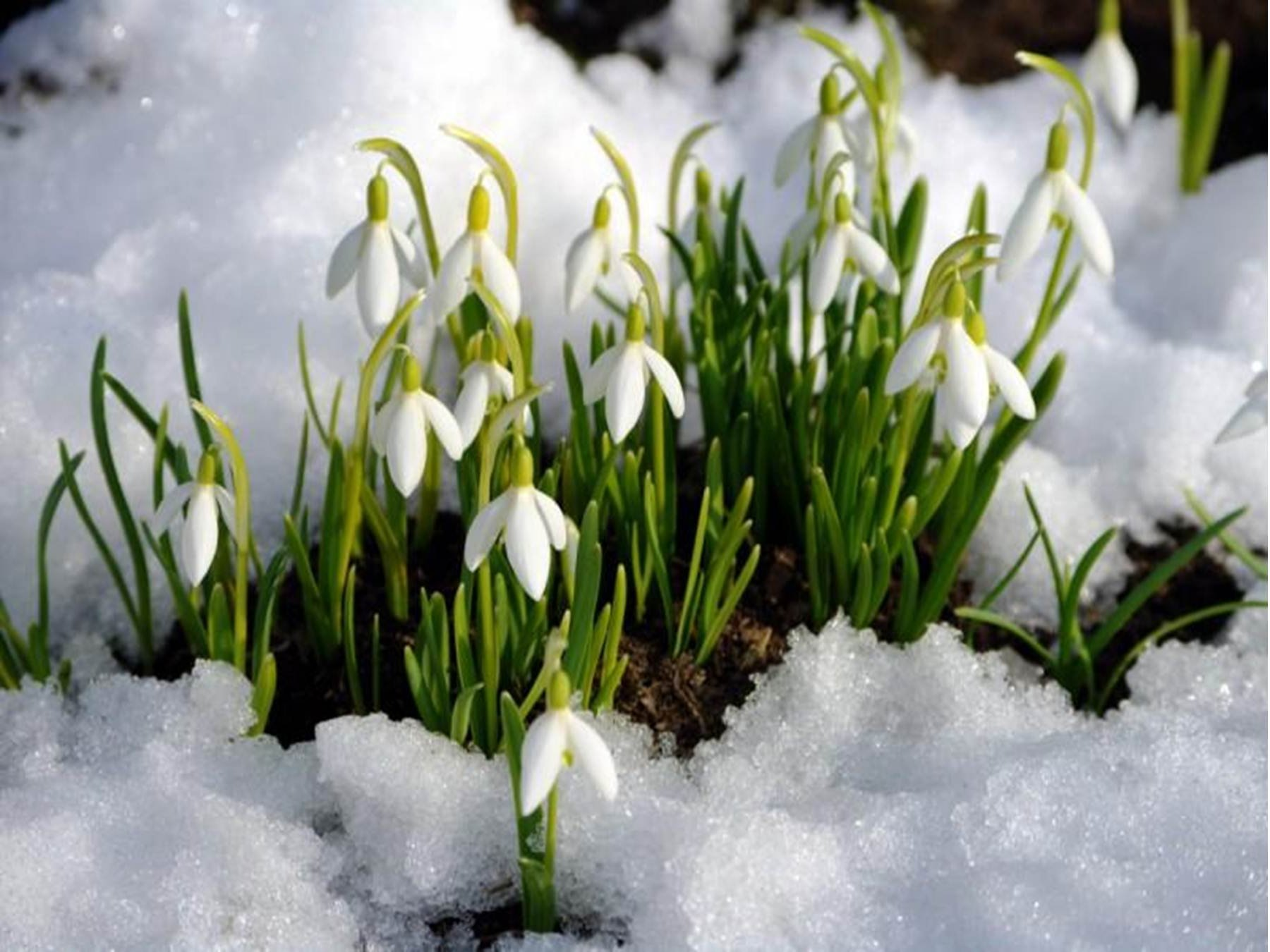 Была белая седая,пришла зелёная молодая?
зима
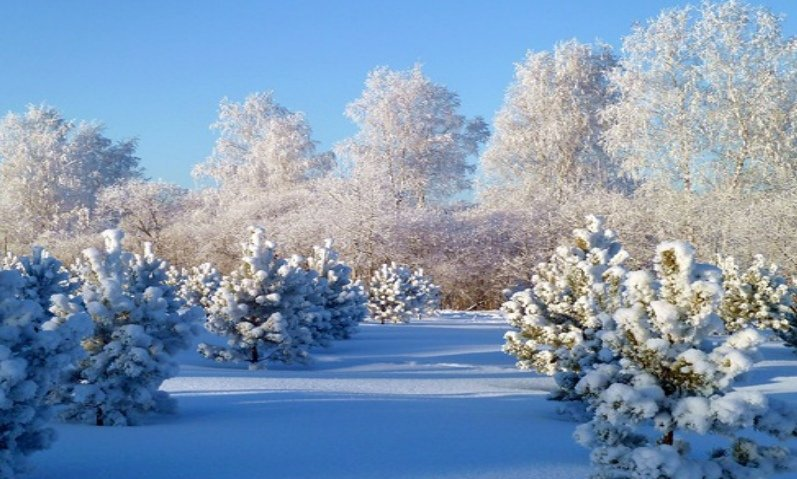 весна
Тает снежок,ожил лужок,день прибывает,когда это бывает?
весна
Какие весенние месяцы вы знаете?
Приметы весны .
Солнце поднимается выше и греет сильнее
Греет солнце, сосульки начинают таять, вода капает. Это «Капель»
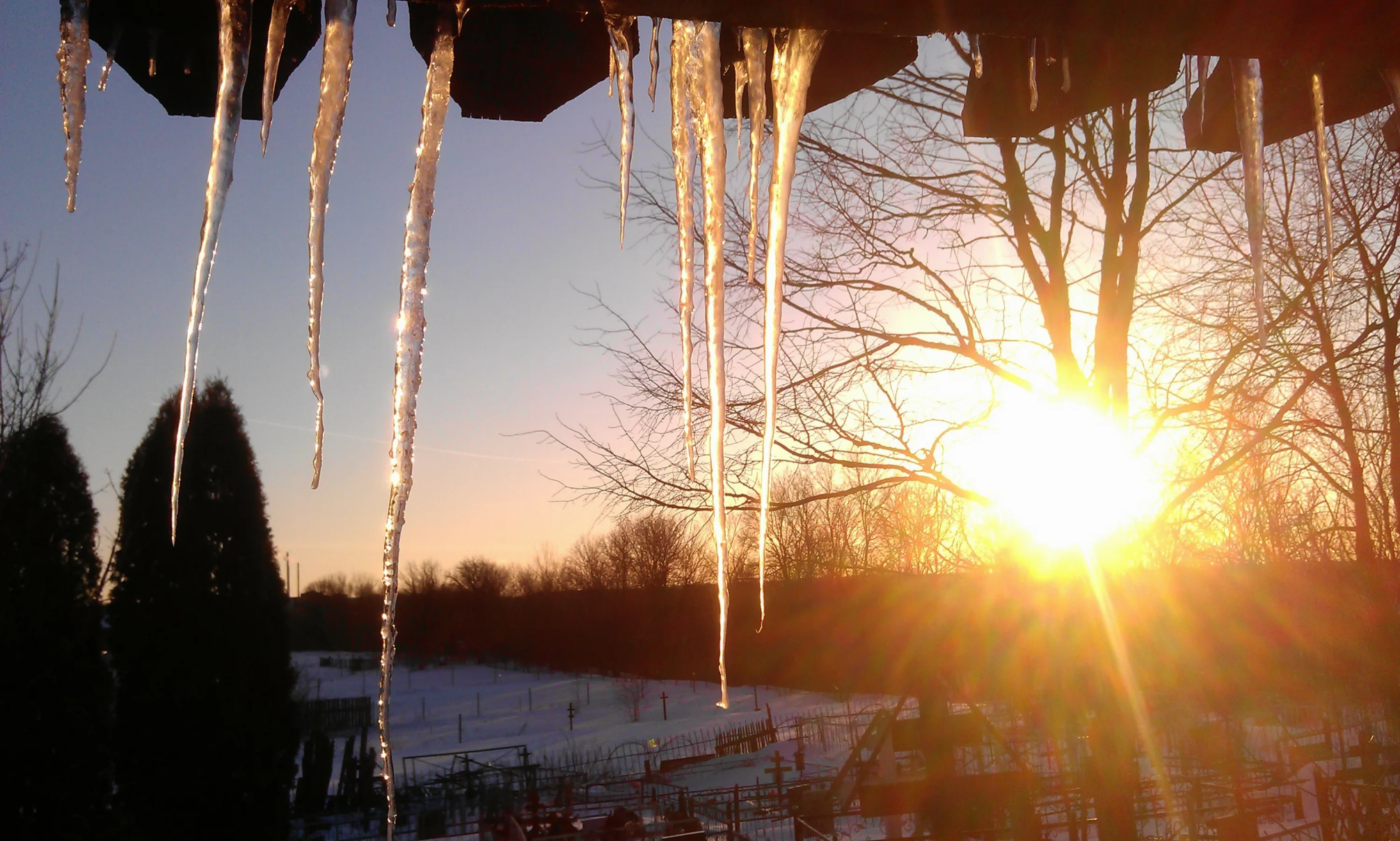 Тает снег, бегут ручьи.
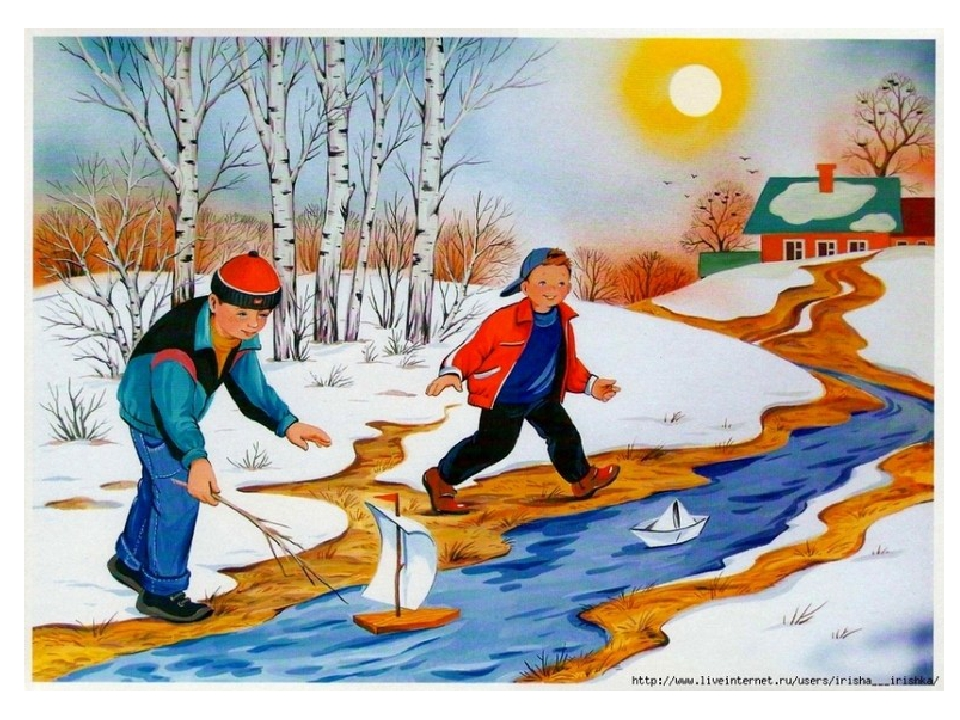 Появляются первые цветы-подснежники
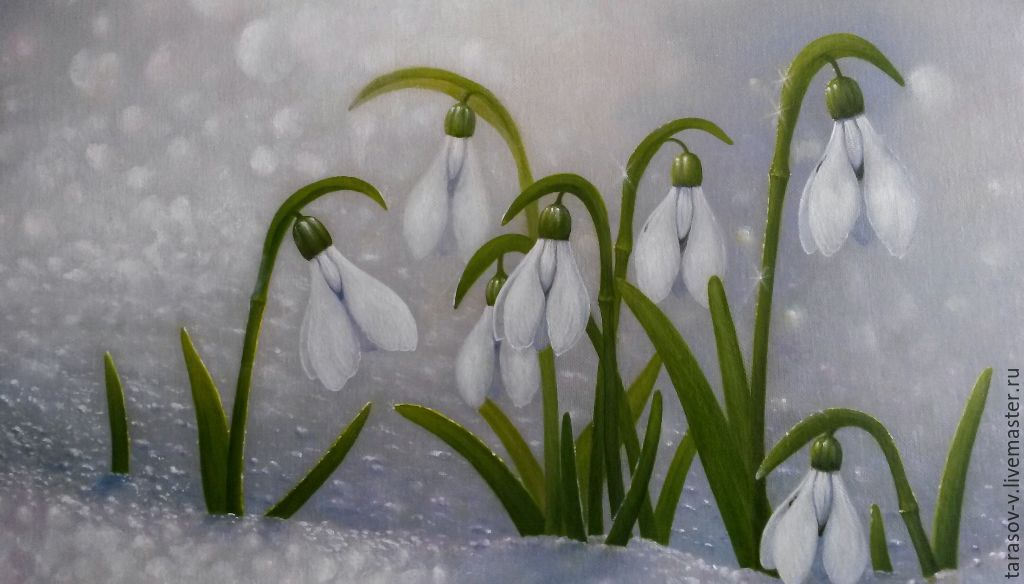 Набухают почки и распускаются первые листья
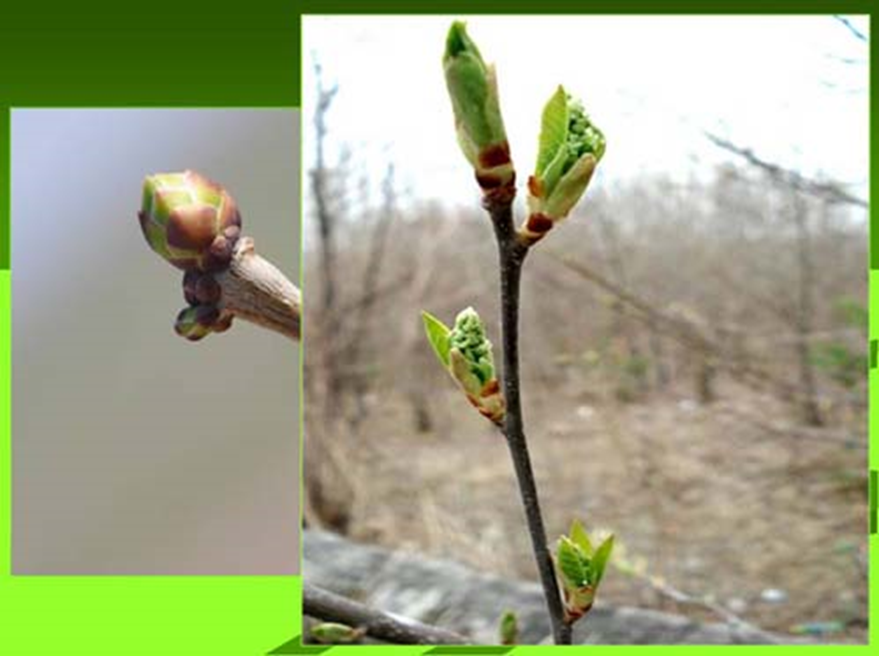 Возвращаются птицы
перелётные
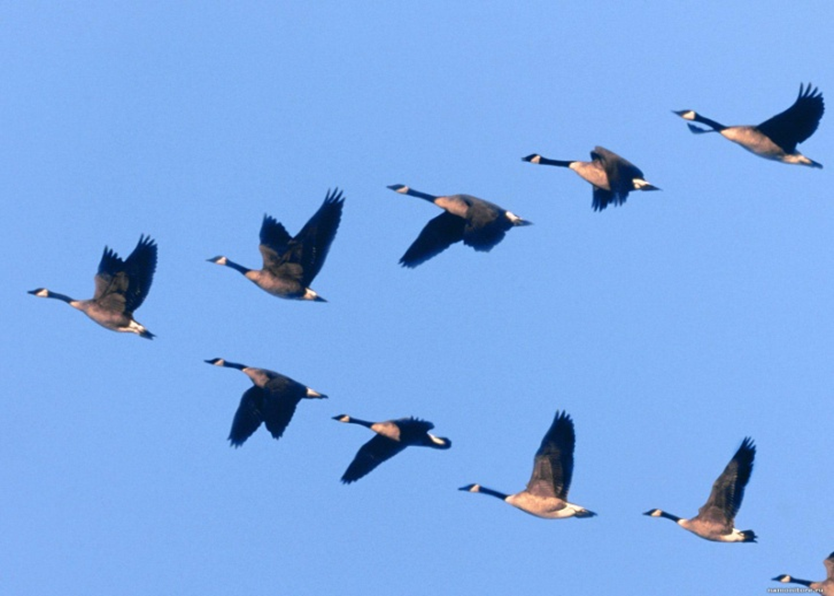 Птицы делают гнёзда и выводят птенцов
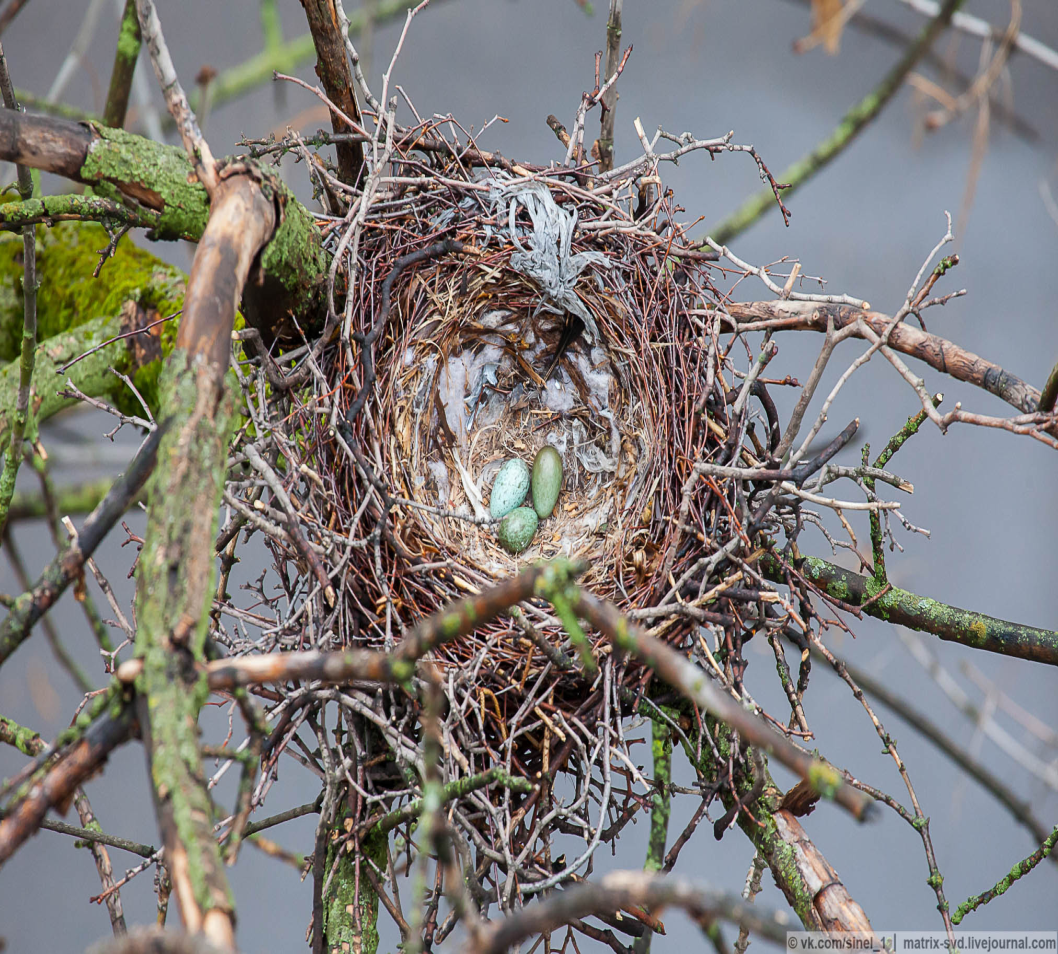 Игра «Скажи наоборот»Закончи предложение
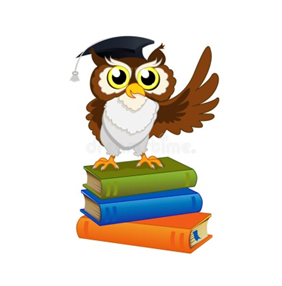 Зимой снег чистый, а весной-…
Зимой дни холодные, а весной-…
Зимой солнце тусклое, а весной-…
Аист белый, а грач …
У соловья серая грудка, а у ласточки…
Аист большой, а соловей…
Голуби -птицы зимующие, а грачи-…
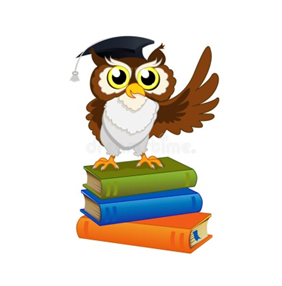 Игра «4 лишний»
1.Март, апрель, май , декабрь
2.Синица, грач, ласточка, журавль
3.Ворона, воробей, голубь, скворец
4.Медвежонок, лисенок, котенок, бельчонок
5.Бабочка, снегирь, шмель, пчела.
ФизкультминуткаНа проталинке жучокГрел на солнышке бочокВскоре вылез червячокА за ним и паучок.Солнце скрылось за горой,Все отправились домойИ жучок, и червячок,И конечно паучок.На проталинке опять Завтра будут загоратьЖук, червяк и паучокБудут греть другой бочок
Какой был праздник 8 марта?
Женский день
Кого поздравляли8 Марта?
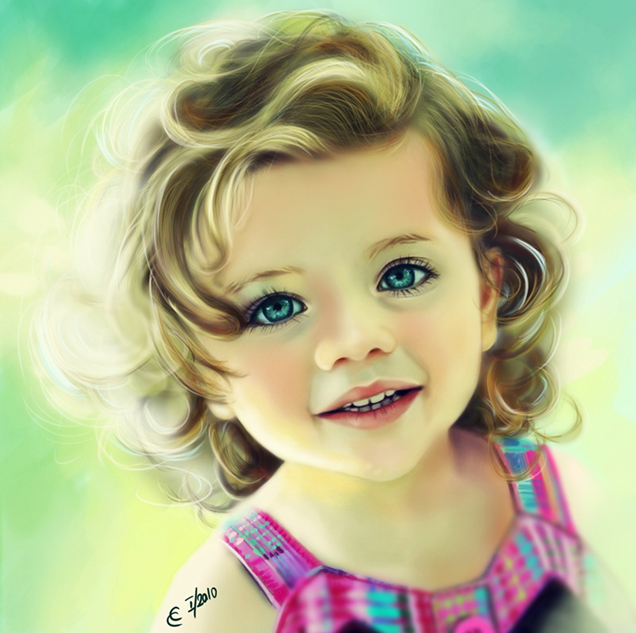 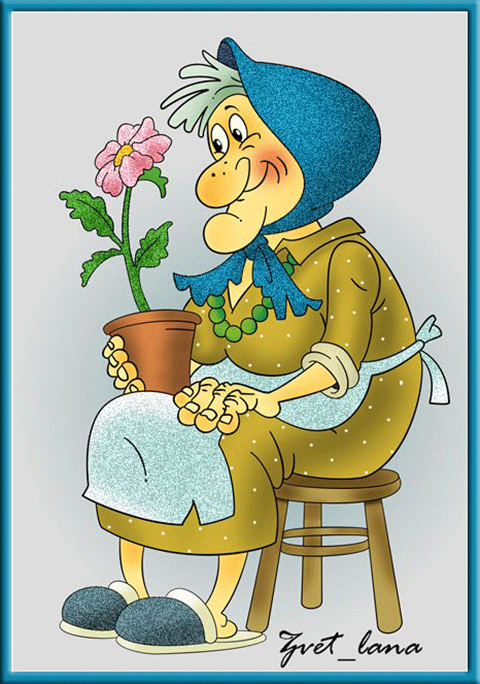 Кого ты любишь больше всех?
маму
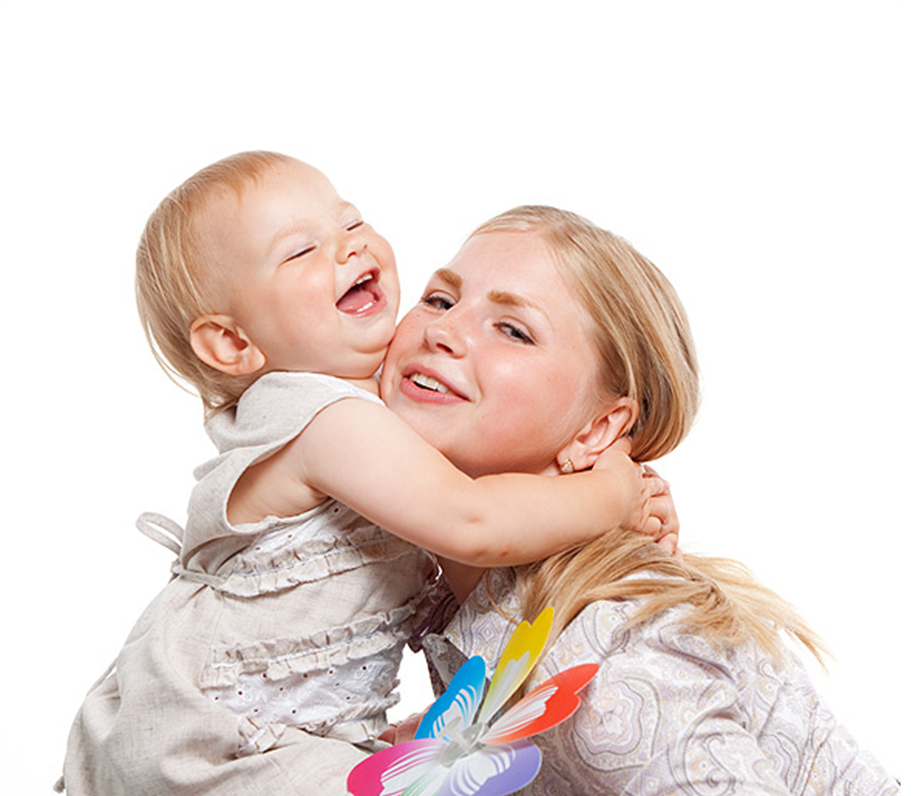 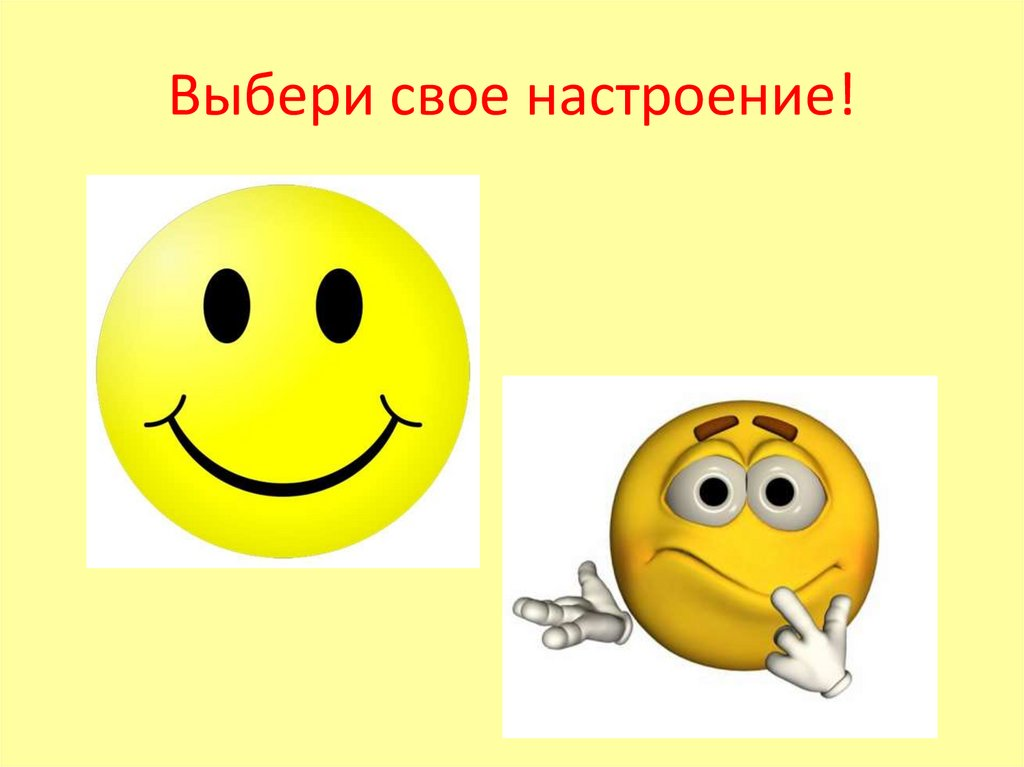